Airport Safety and Quality Review Board
ASQRB

June 28th, 2023

Reviewing May and 2023 YTD Performance
[Speaker Notes: What does ASQRB stand for?]
Agenda
Special Content
Compliance Monitoring Program
Safety Moment
Safety Accolades
General Updates
Daily Inspections
QCI inspections - Preview
QA Inspections – Preview
Training Compliance Monitoring – Future Addition
Safety and Quality Updates
Safety Performance
Corporate Goals:
Goal #1- Aircraft Damage
Goal #2 – LTI + OSH Data
Top 3 Targets
Engine Hazards
People Safety and Top 3 
Significant Safety File Review
Safety Communications
Safety Program Updates
Online Safety Board updates
Safety Round Table
Station and Regional Safety engagement discussion round table
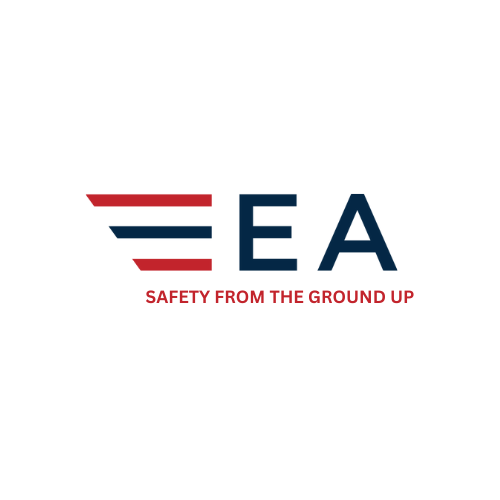 Safety Moment 
Engine Safety
On Friday, June 23, 2023, a ground handling agent working at the San Antonio International Airport was killed after being ingested into a plane engine. The plane was taxiing to its arrival gate when the accident took place. This is a sobering reminder that the ramp is full of many hazards, and it is important that all safety precautions are taken during every step of every single arrival and departure. Always remember to wait before approaching the engines until it is safe to do so. 

The spool down time for the B737 is approximately 30 seconds. Other indications of a running, or soon to be running, engine include: - Heat distortion from the exhaust area 
- Flashing anti-collision beacons 
- Spinning engine compressor blades 
- Air start unit in position

Safety barriers (SOPs) are in place to prevent engine ingestion; please be reminded and take stock in why they MUST be followed every time you approach a live aircraft: 

Once the aircraft has stopped, walk parallel to the fuselage until even with the nose gear and turn to approach the aircraft at a 90⁰ angle. For DH8 operations, chock the nose gear once the propellers are feathered. 
Avoid engine hazard areas (these areas are indicated via markings on the fuselage and engine cowlings) 
Await the marshaller or VDGS operator’s “All Clear” signal before approaching the main gear.
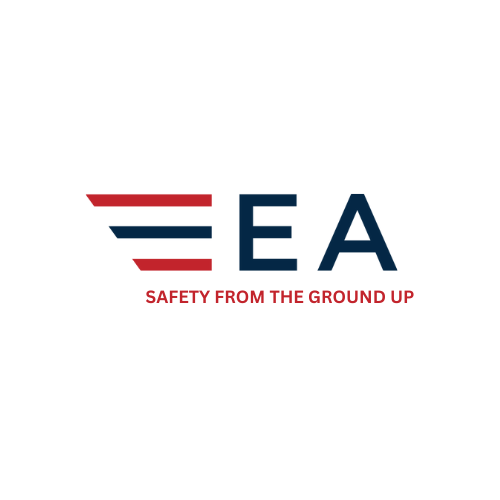 [Speaker Notes: This is the second death from engine ingestion this year]
Safety Accolades
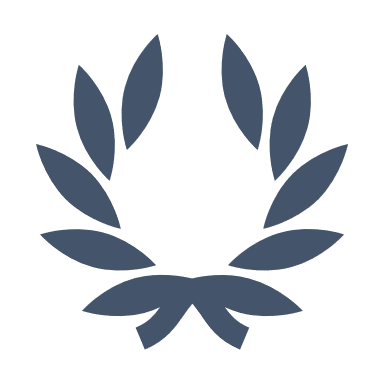 Tom Rae – L&D -  Sincere thanks for your team spirit and flexibility to support Team YLW for nearly two weeks.  Your continual focus on the right things at the right time helps Team Members be safe and successful in their roles.
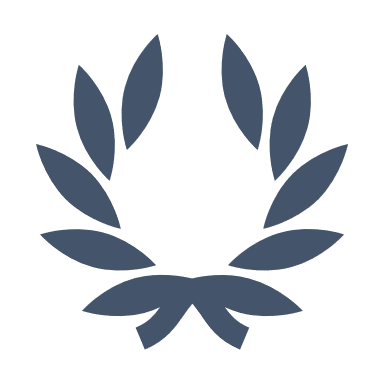 Ivan Li – YYJ - My most sincere expressions of respect for your teamwork and support where attention to detail, risk management and prevention make for a safer operation.
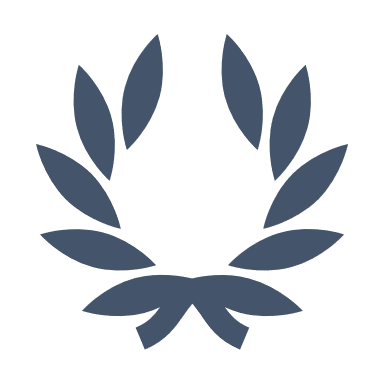 Mathew Lee – YXS - Matt Lee went above and beyond in his efforts to keep this afternoon's late flight on time as possible while keeping safety standards up.  | A big thank you to my team here in YXS. Everyone making sure our operations run smoothly.
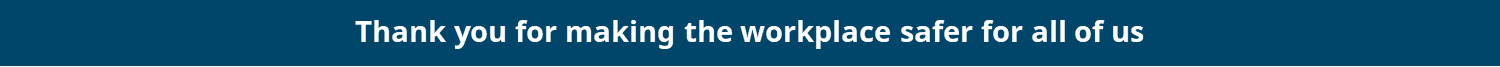 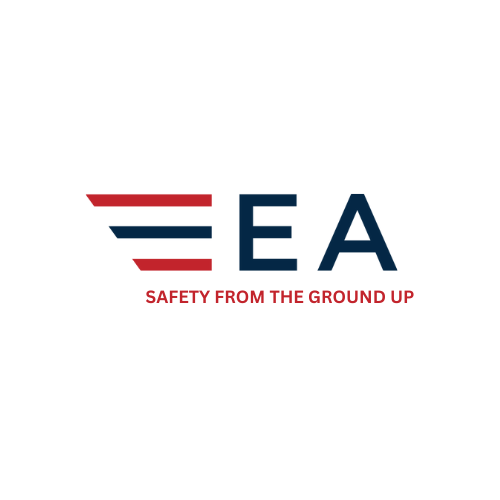 [Speaker Notes: Accolades are only coming from Work Tango at this point, please remember to ensure that the safety category is used to identify safety related items.]
General Updates
The Safety Team is working on a number Safety Program and Policy Updates:
Safety Reporting Policy.
     The reporting policy has been updated and will be uploaded to the vortex portal on Friday June 30th, with a bulletin being released to leaders on the same day.

Safety Risk Hazard Policies.
   The reporting policy has been updated and will be uploaded to the vortex portal on Friday June 30th, with a bulletin being released to leaders on the same day.

Training Management Plan 1.3.5 requirements.
    The work orders for the training file review have been in place since June 1st, current completion stats will be reviewed later in the presentation.

Safety Dashboard Portal.
   over the past few weeks, the back-end work order system has been audited, with changes made to categories to allow us to implement the new tracking categories discussed in last month’s ASQRB. Currently the OH&S inspection and meeting minutes have been updated and the operations team can officially run reports based off induvial stations. The audit program review is currently underway with the changes being completed over the next few weeks with an update being provided at next month’s meeting.

Peak Season Readiness (Summer)
    The Peak Season Readiness program manual has been prepared and will be reviewed prior to release with the intention of release set for in early July.
[Speaker Notes: The peak season manual is the first time putting this program together, we understand we are already heading into July however we wanted to make sure that information released is accurate and thoroughly reviewed, this manual will include information from all the past bulletins regarding working safely and working in extreme heat]
Airport Safety and Quality Review Board
Special Content Questions?
Goal #1 – Aircraft Damage
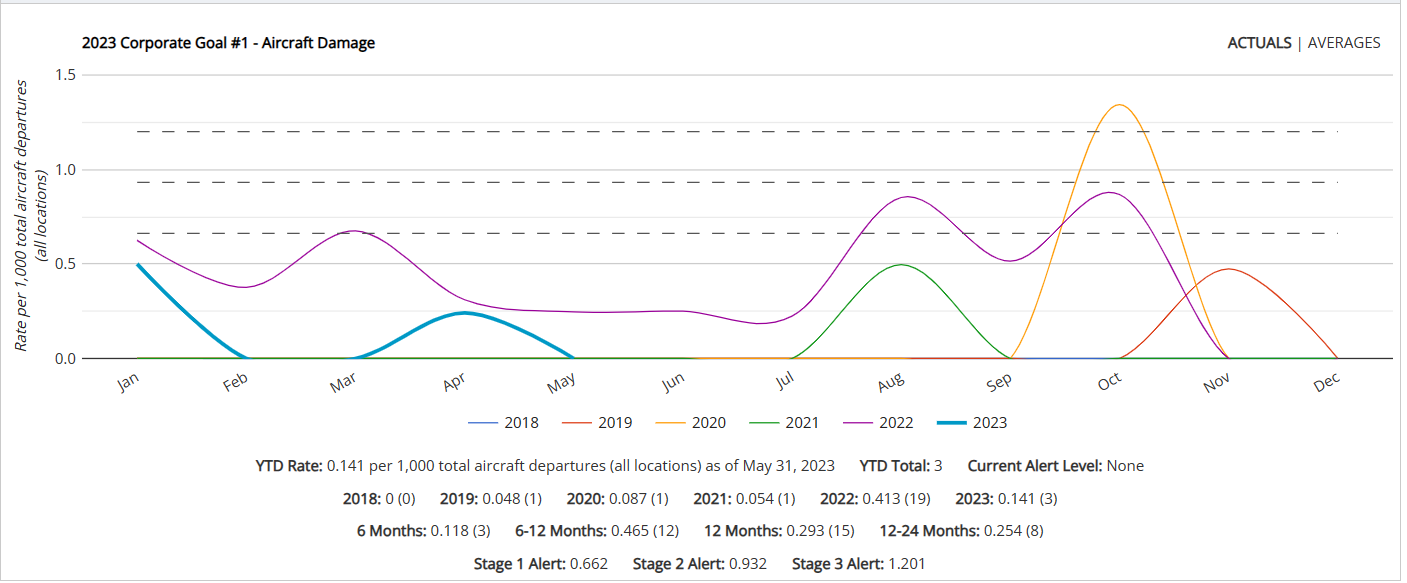 2023 Target – 0.392 
2023 Actual – 0.141
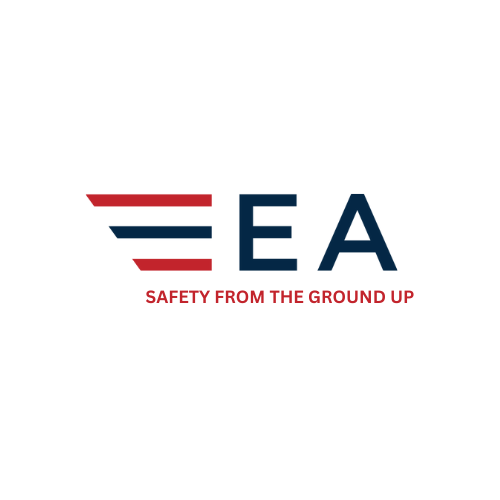 [Speaker Notes: The 2023 Corporate Safety Goal for Aircraft Damage is 0.392 rate per thousand. This is set at a 5% reduction (improvement)  from 2022 rate of 0.413]
Goal #2 – LTI
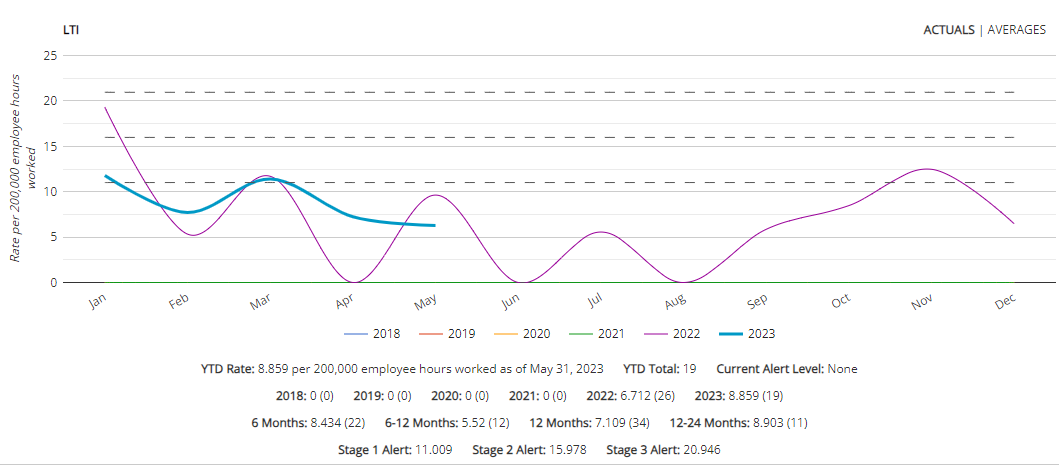 2023 Target – 6.712
2023 Actual – 9.601
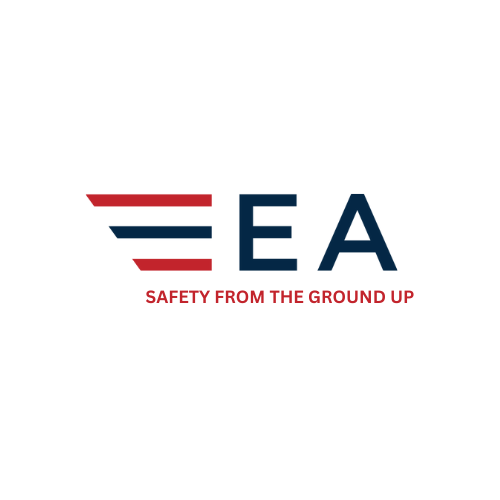 [Speaker Notes: 19 LTI YTD]
Occupational Health and Safety
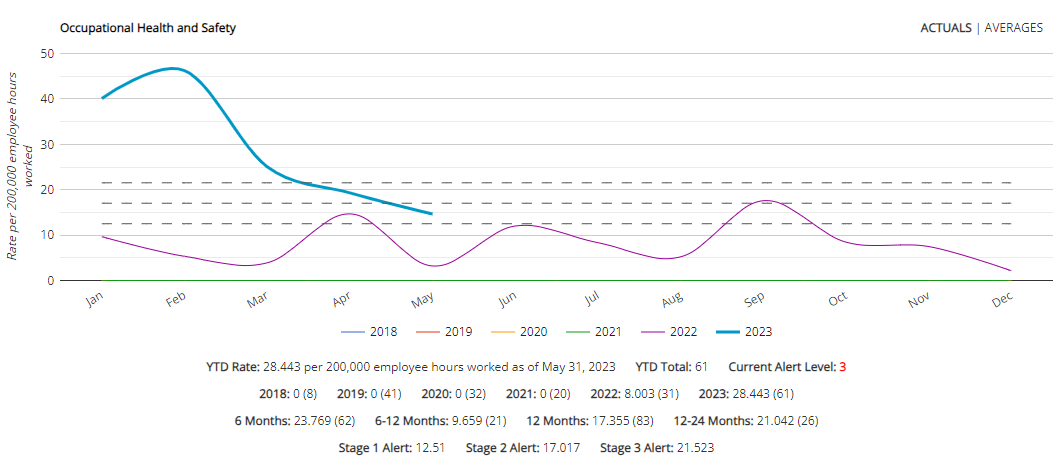 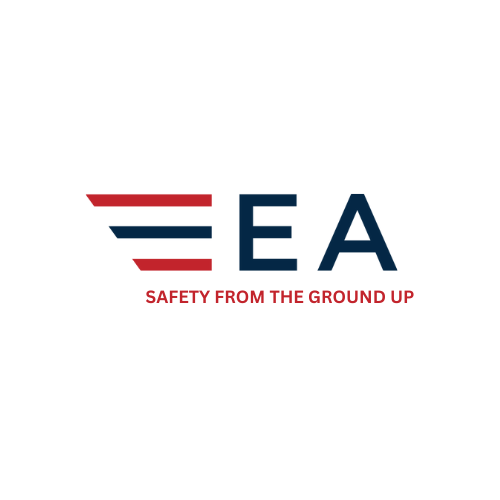 [Speaker Notes: Numbers continue to move in a downward trend consistent with weather changes.]
Goal #2 – OSH Data
May - 3 LTI Reports
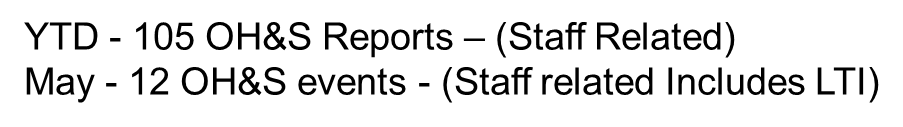 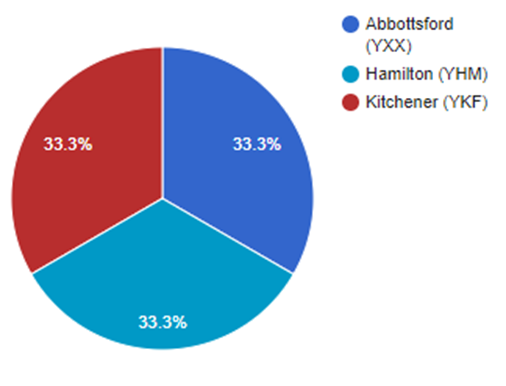 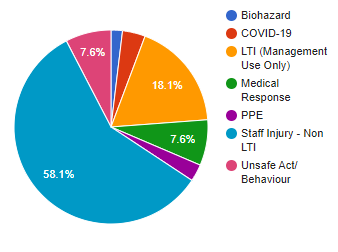 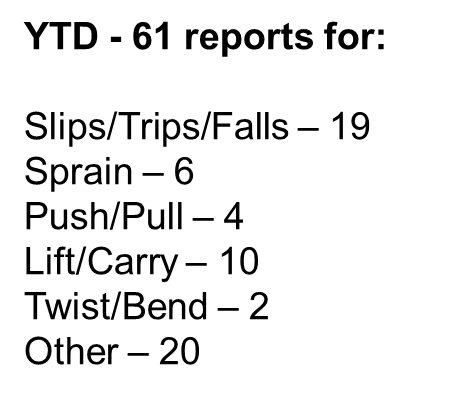 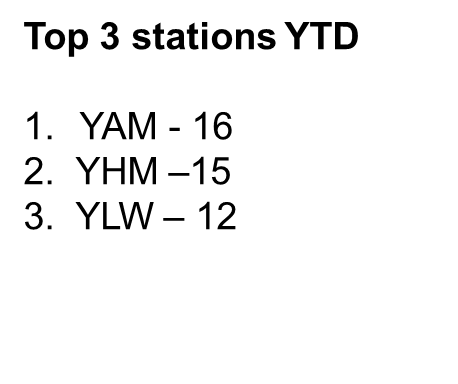 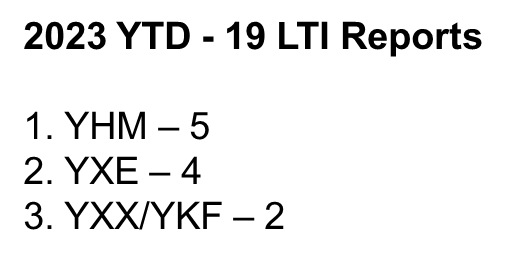 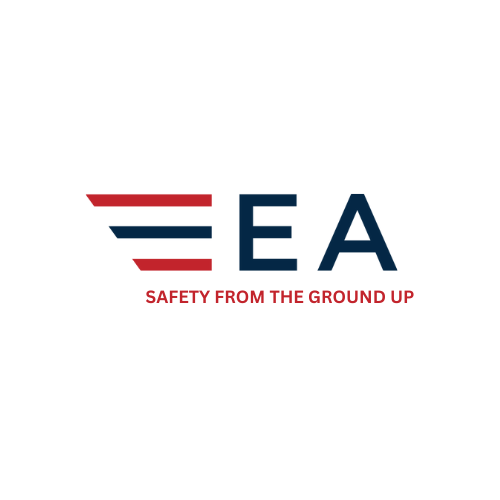 [Speaker Notes: 105 OH&S Staff Related Reports YTD 
 
12 OH&S Staff Related reports filed in May
 
•Staff Injuries Non LTI events – 7 events 
•4 x lift & carry
•1 x Other (Twisted back- reinjury)
•1 x push & pull
•1 x Sprain
 
3 LTI events for May 1 x Abbottsford & 1  x Hamilton & 1 Kitchener
 
12 Committee meetings planed – 8 of 16 completed  – 50%
Safety Inspections - BTW – 18 of 19 completed  - 94%
                                    ATW – 14 of 21 completed  - 66%
         FBO – 4 of 4 completed  -100%
         SHOP – 4 of 4 completed  –100%


Committee Meetings duel signature block at the bottom of the form]
Target #1 – Ramp Handling
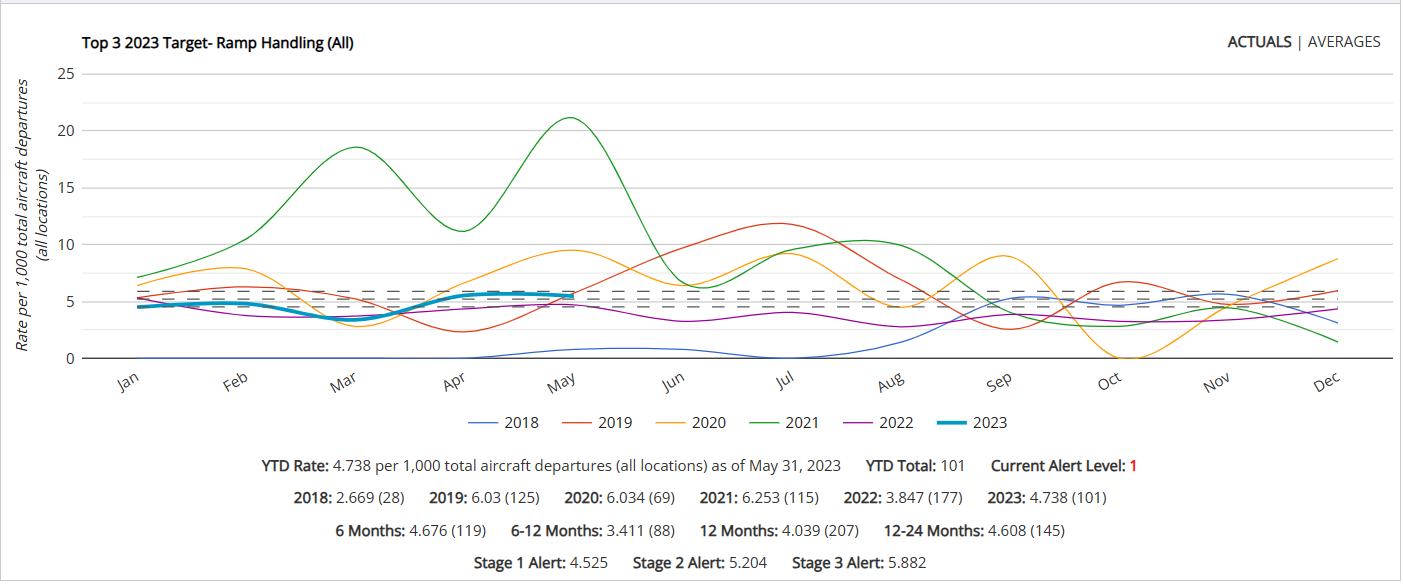 2023 Target – 3.847
2023 Actual – 4.738 - Stage 1 Alert
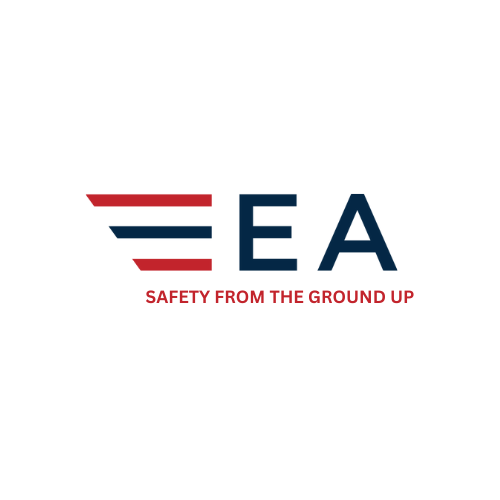 Target #1 – Ramp Handling
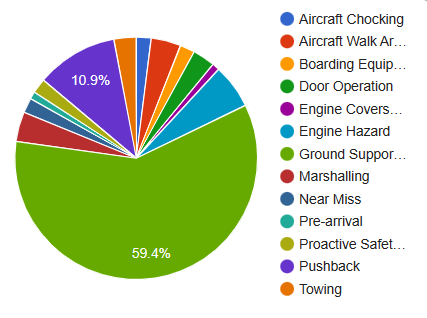 YTD –Jan 1 –, April 30th, 2023
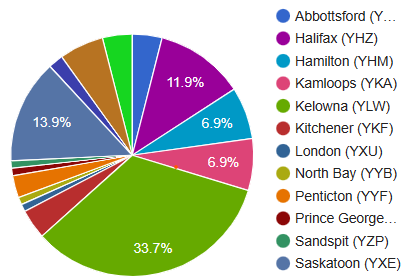 YTD- 101 Incidents

Top 3 by descriptor category:

Ground Support Equipment Operation- 60

GSE Maneuvering – 17
Collision with Airport Infrastructure- 12
Collision GSE to GSE- 10


Push Back –11
Engine Hazard - 6
YLW – 34
YXE  -  14
YHZ – 12
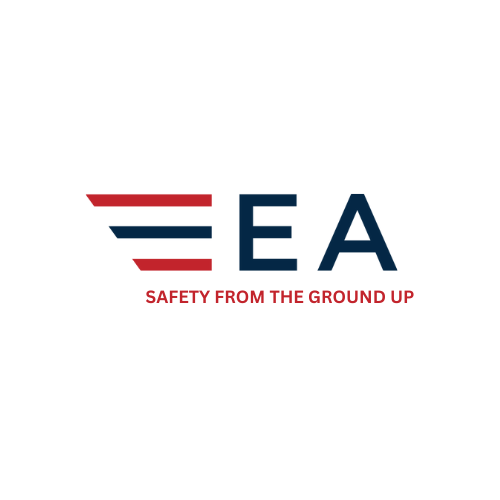 Ramp Handling
GWG-  Team Members:

Kris van der Staay - RM
Ben Schram - YSB
Malachy O’Doherty - YHM
Tom Rae - Training
Chris Teixeira - YXU Shop
Duncan Lundy - YXX
Maria Miller – YHZ
Nathan St Anne - YLW
EA Safety Team
***NEW*** - GSE Operation Working Group Concept

A working group will be formed of volunteers across the organization – To look at ways of reducing our GSE Operation safety incidents
Volunteers (depending on station structure)- would include  SM's, Operations Managers, RC's, Trainers. OSH Reps, Training Team and the GSE Team.
Graham Lindsay will be Leading the working group.
The Working group will be an ongoing program for 2023. This would include multiple sessions.
The working group progress will be reviewed at the ASQRB.

Timeline:

May – Volunteer requests will go out- Completed
June - Working Group Team members will be identified- Completed
June - The Safety Team will prepare all historical data and set up the format for the working group.-  On track
June - Session #1 Scheduled - On Track – July 18th 

Session #1

Review of Historical data to determine (statistically) areas of safety incident focus – Example – Contact with Airport Infrastructure.
Brain storming session to look at areas of opportunity.
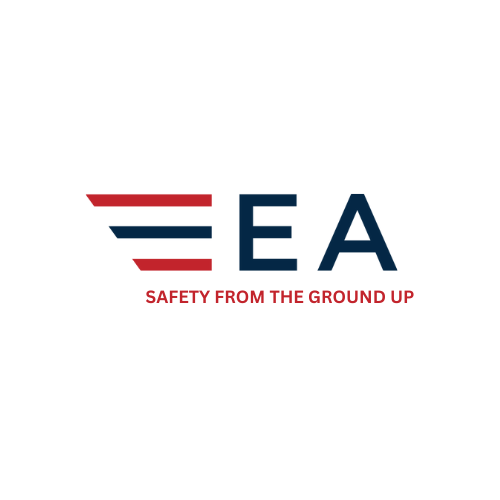 [Speaker Notes: -We will be leaving the volunteer process open for the time being, if anyone else would like to join please feel free to reach out to the safety team.]
GSE – Top 3 Categories (Sample)
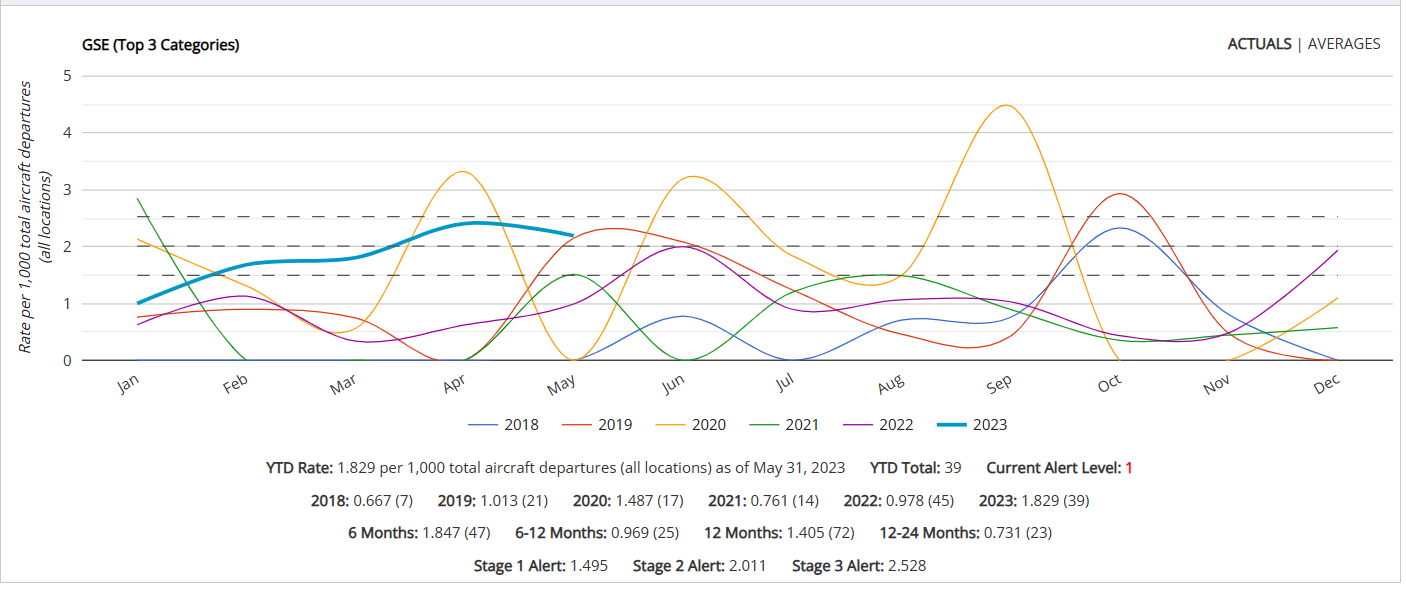 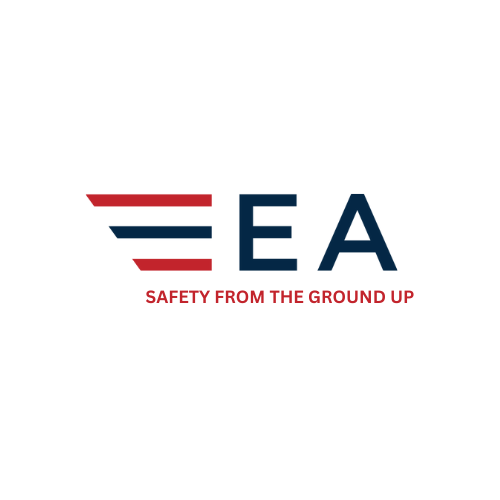 Pushback (Sample)
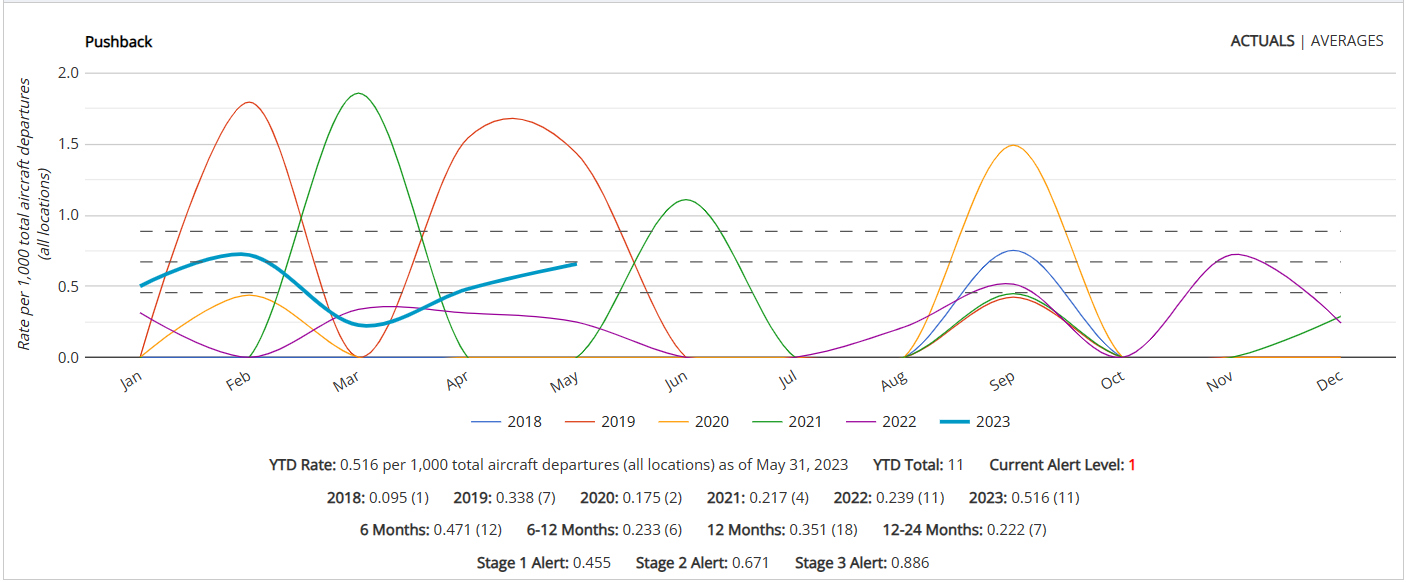 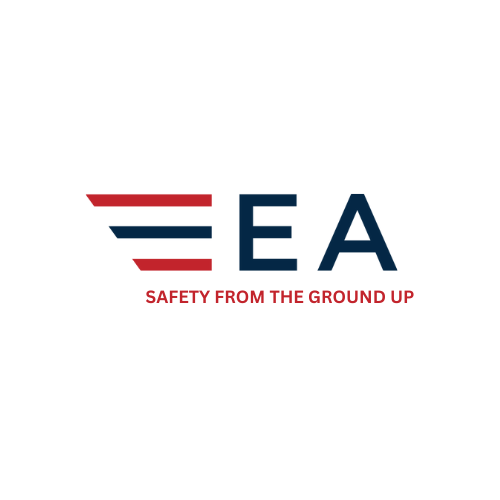 Engine Hazards
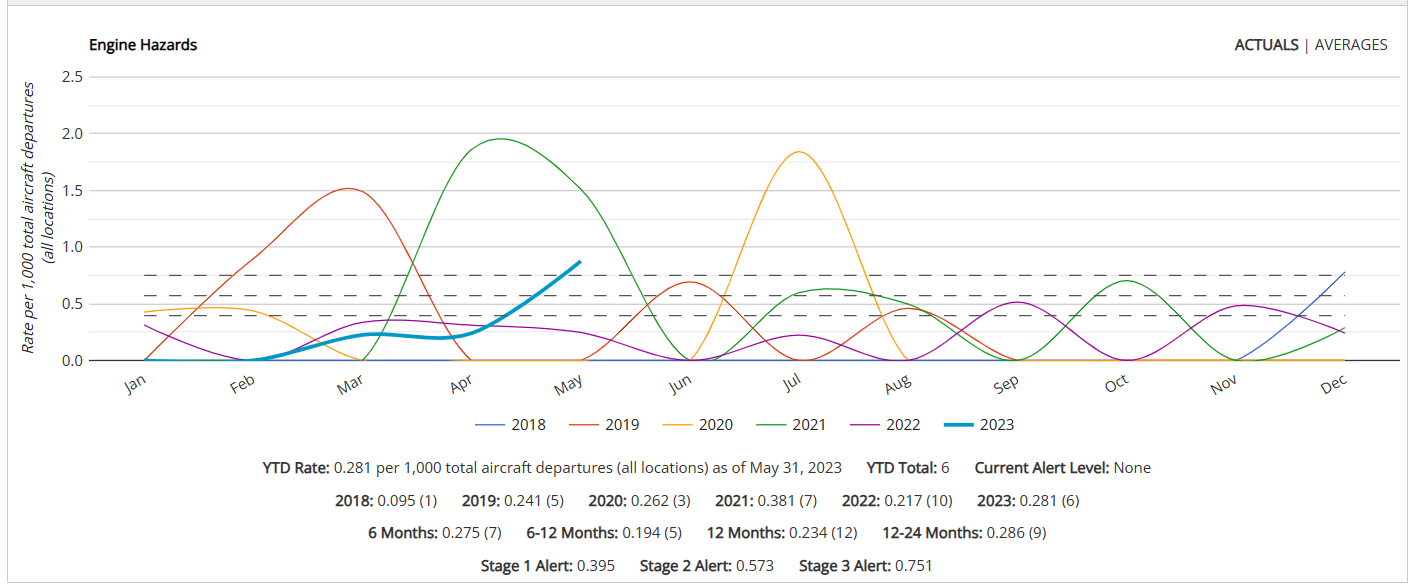 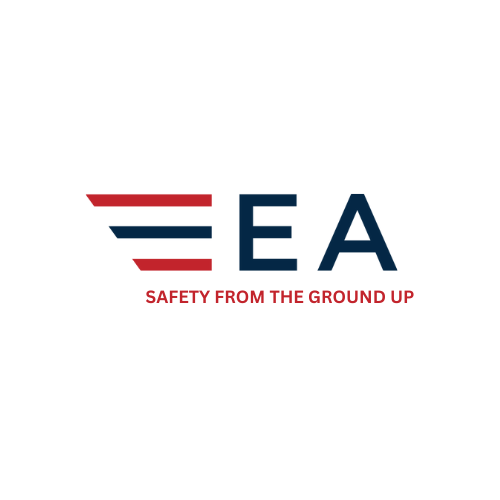 2023 Actual – 0.281
[Speaker Notes: YXE- 3
YAM- 1
YLW-1
YYT- 1]
Target #2 – Loading Incidents
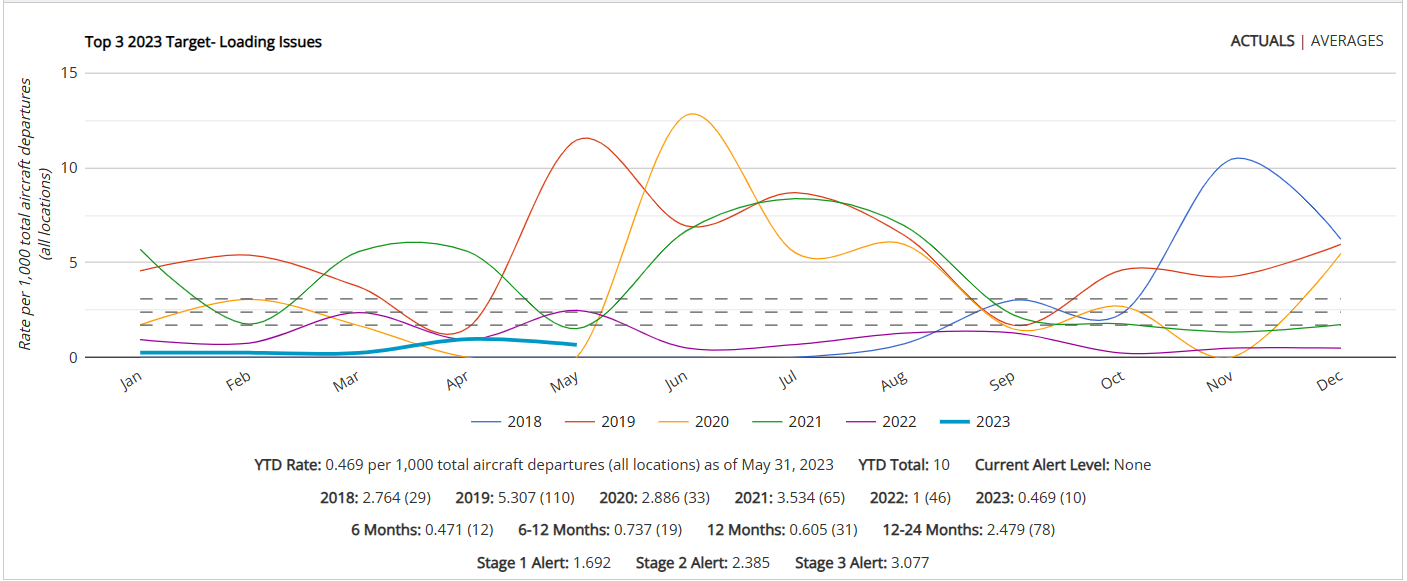 2023 Target – 1.0
2023 Actual – 0.469
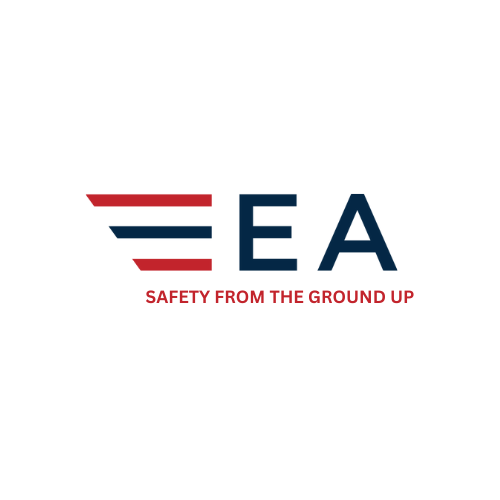 Target #3 – Pax Handling
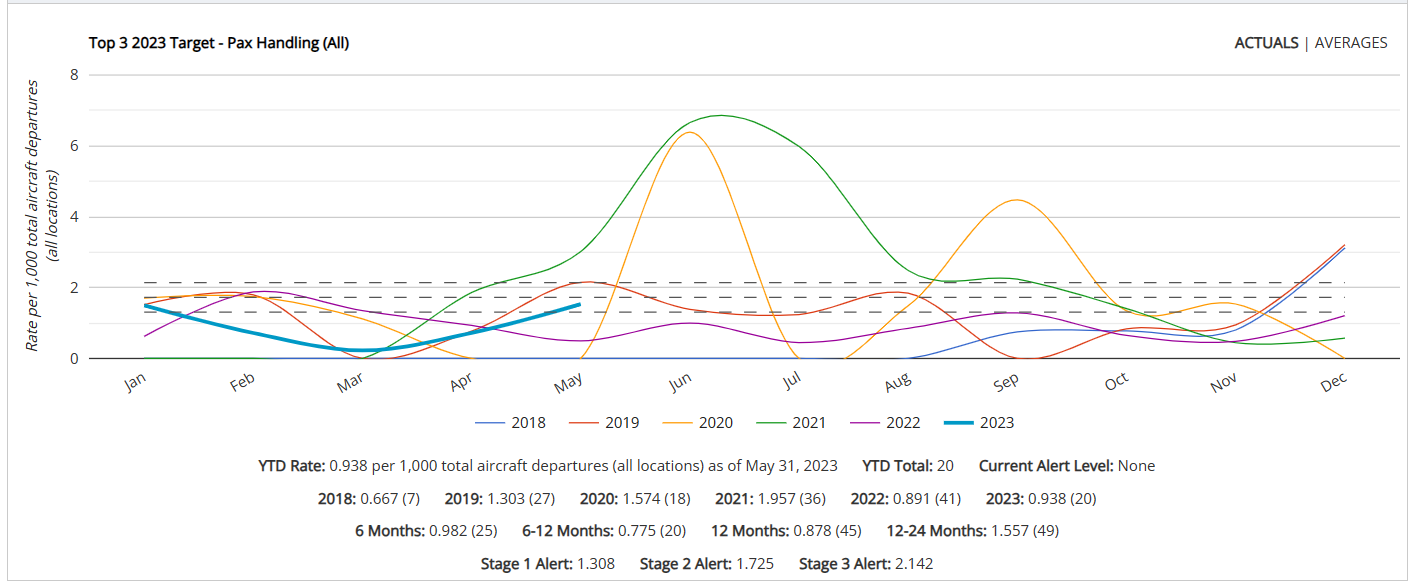 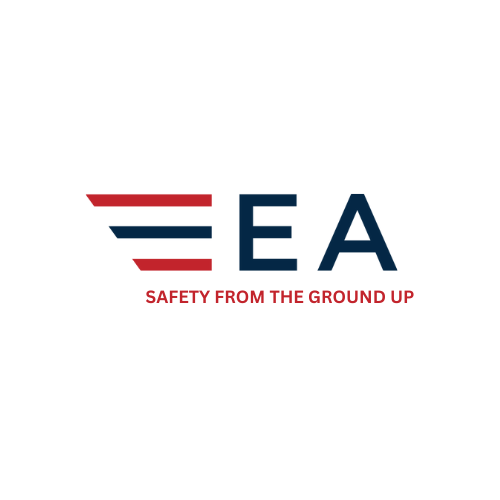 2023 Target – 0.891
2023 Actual – 0.938
Airports Safety and Quality Review Board
Corporate Goal and Targets Questions?
Major Findings
BTW QC Audit Activities
- No major findings
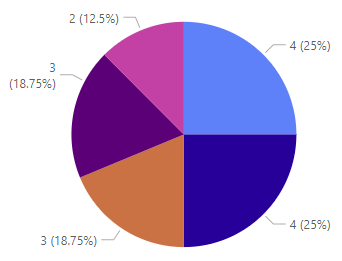 Trends YTD
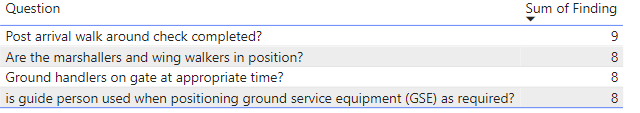 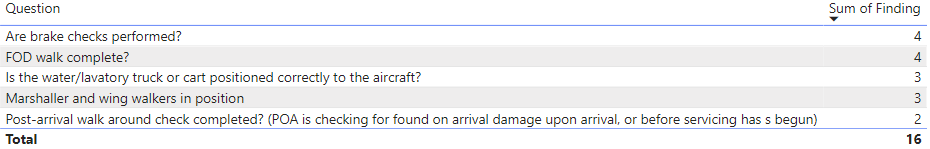 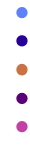 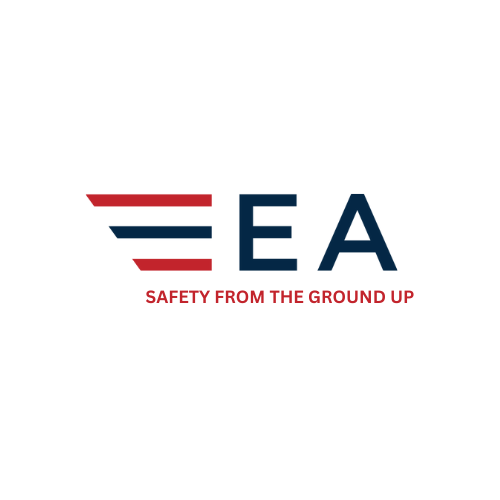 Station QA Audit Activities
Station QA  Audit Results
Major Findings
No major findings
Scheduled Audits
Trends
No Trending Items
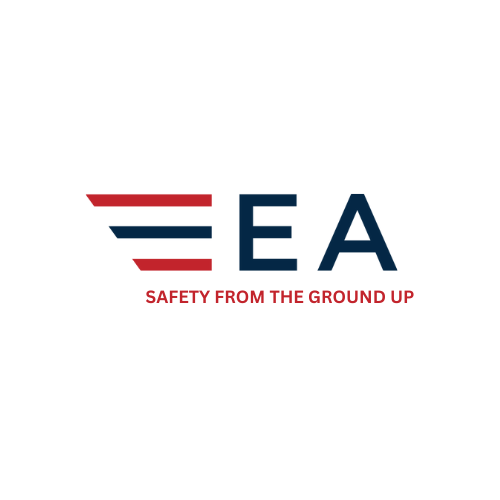 Daily Inspections
April                                                                                 Year To Date
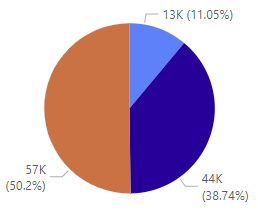 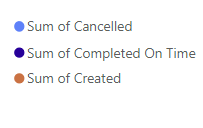 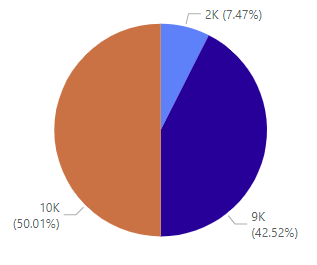 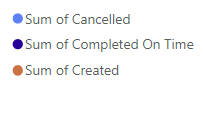 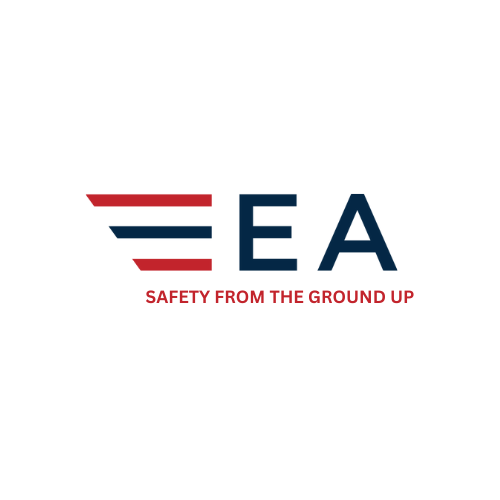 [Speaker Notes: May – 85% completion rate, overall completion rate up 7% from April 
YTD – 75% completion rate
fifth month in a row Kamloops is at a 100% completion rate
Within two months Halifax has gone from the bottom 3 list to top stations with a 94%
Kelowna is continuing to improve however we will continue to work with the station, a review of corrective actions will be done with potential updates to those actions 
We have had discussions with Fort Nelson and will be monitoring the actions put in place 
Currently June’s overall completion rate is sitting at 87%
May has been the first month YTD with 5 stations sitting at 100%
YXX is on the bottom 3 list with 75%, this emphasis the improvement across the board with daily inspection completion rates. ( during the first ASQRB of the year the bottom stations had a completion rate of 1%, 5% and 12%)]
PCI Compliance
May                                                                                 Year To Date
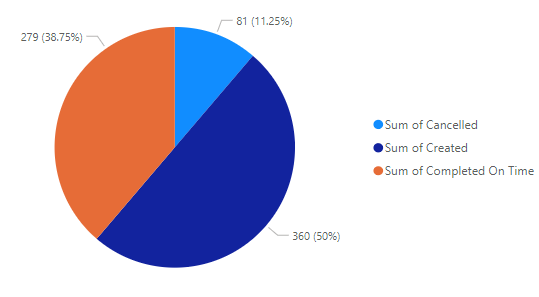 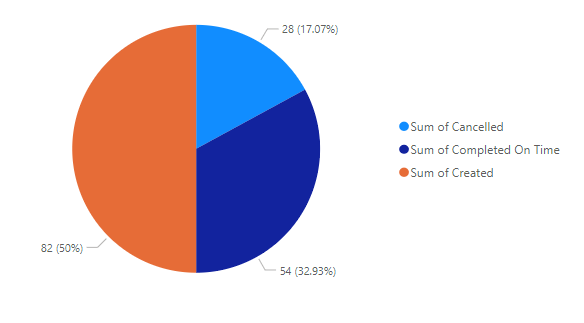 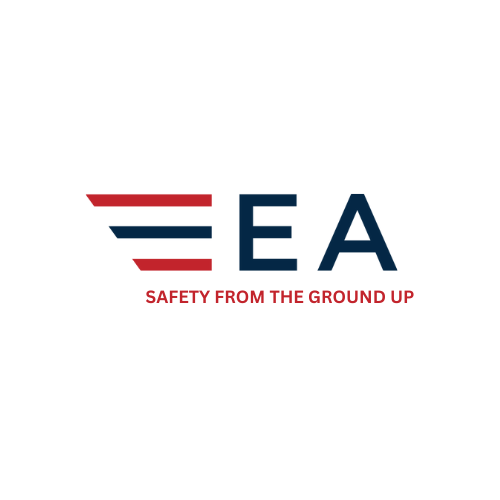 [Speaker Notes: Review was done for all stations to ensure required PCI work orders have been set up – some stations were not 100% correct. This has been fixed with Christine’s help. 
Some WestJet / Swoop stations were using the word document instead of the duplicated checklist within the work order system. All stations will be set up for next month with the correct checklist which should be completed going forward as opposed to the word document.]
Safety and Quality Updates
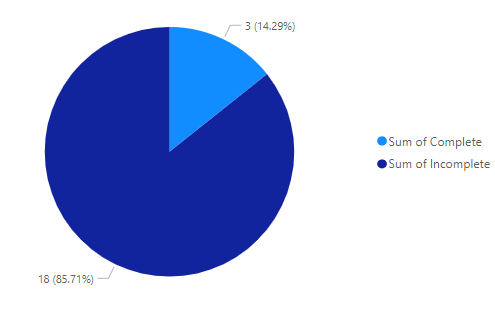 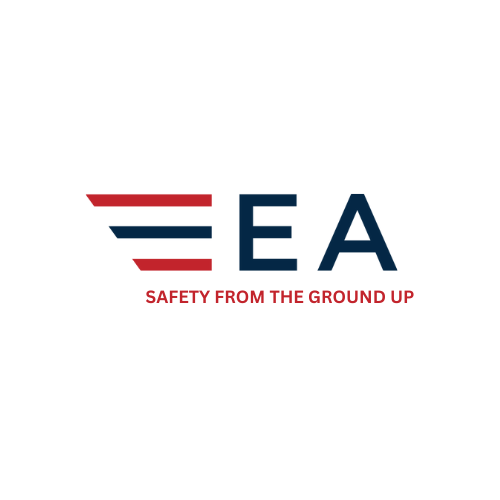 [Speaker Notes: Training File review

Currently only three stations have completed the June’ training file review. 
The Safety Team work order for the completion review is currently set up and will be live next Monday. On June 30th the current work orders that are incomplete will be cancelled which means any incomplete work orders will not be able to be adjusted. If any one is concerned with how long this should take please feel free to use the work order to track the completion, this is something we can discuss next month.

You may notice that this only totals 21 stations, we have paused a single work order to do leadership changes to allow the station a chance to do a review when the local leader has returned.]
Safety Action Log
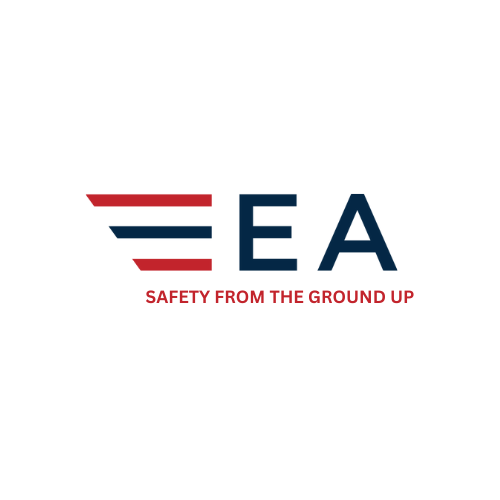 Round Table